MEGKÜZDÉS
A megterhelő helyzetek okai
olyan helyzetek, melyek az egyén megküzdési lehetőségeit meghaladják:
 
belső fenyegetések: szükségletekből, késztetésekből (pl.szexuális ösztön, agresszió, büszkeség, féltékenység, irigység stb.) adódó, melyek szorongást, szégyent vagy bűntudatot okoznak;

külső fenyegetések: pl. egy vizsgaszituáció, az állás elvesztésétől való félelem, testi betegség, fájdalom, egy szeretett személy elvesztése vagy a megszokott környezet, az otthon, a személyes tárgyak, vagy fontos tevékenységek és élménylehetőségek elvesztésétől való félelem)
A megterhelő gondolatok együtt járhatnak: 
szorongással – reális vagy irreális súlyos fenyegetettség esetén;
bűntudattal – súlyos lelkiismereti terhek esetén;
szégyennel vagy a sértettség érzésével – az önbecsülés vagy a személyes integritás súlyos megsértésekor;
testi-lelki fájdalommal;

A megterhelésekre adott reakció: 
konfrontáció (kísérlet az okok kiküszöbölésére) vagy a helyzet aktív elkerülése, menekülés;
ha ez nem lehetséges, az egyén önmagát igyekszik stabilizálni, hogy a megterheléseket el tudja viselni
a fenyegető tényezők semlegesítésére a dekompenzációtól fenyegetett személy jellegzetes alkalmazkodási és megküzdési mechanizmusokat használ. Ezek feladata: 
 
a feszültség csökkentése;
az önkontroll erősítése;
a személyes integritás megőrzése.
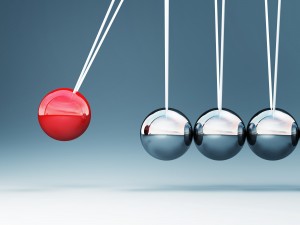 …ha dekompenzálódik…
az egyén (átmenetileg) elveszíti befolyásolási lehetőségeit és ezzel szociális alkalmazkodó és megküzdő képességét:
az egyén zavartnak tűnik, impulzívan viselkedik, kontrollálatlanul szorong, kétségbeesik, vagy 
regresszíven viselkedik, ami hirtelen indulatokban, sírásban vagy akár gondolkodásának durva torzításaiban, helyzethez nem illő megnyilvánulásaiban is megmutatkozhat; 
a kontrollálatlan viselkedés a környezetben nyugtalanságot vált ki. Pozitív esetben a hozzátartozók a meggyengült elhárító- és kontroll-funkciókat erősítik vagy azokat átmenetileg átveszik (megnyugtatás, vigasztalás, gyógyszeres nyugtatás, kórházba utalás, stb.)
A megküzdés pszichológiájának története
megterhelő helyzetekre adott reakciók  Freud írta le először
 ELHÁRÍTÁS (ELFOJTÁS)
Freud elsősorban az agresszív és szexuális késztetések okozta feszültség kezelésével kapcsolatban használta az elhárítás elméletét

a freudi felfogás hagyományaként az elhárításokat tudattalan énvédő mechanizmusokként is használták
az első rendszerezést A. Freud írta le  külső és belső fenyegetettséggel szembeni védekezés = ELHÁRÍTÓ MECHANIZMUSOK
elhárító mechanizmusok = védekező mechanizmusok = énvédő mechanizmusok
(elfojtás, regresszió, izoláció, reakcióképzés, meg nem történtté tevés, introjekció, projekció, szublimáció)

A. Freud  bővíti ki az elhárító mechanizmusok körét  
intellektualizáció;
azonosulás az agresszorral;
tagadás;
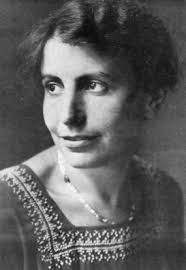 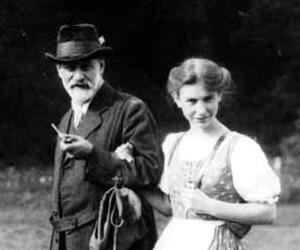 Norma Hahn (1977) az elhárítást és a megküzdést élesen elkülönítette egymástól
ELHÁRÍTÁSOK: múltbeli eseményekhez kötődnek, tudattalanok, torzítják a valóságot, működésükre a rigiditás jellemző;

MEGKÜZDÉSEK: jövőre orientáltak, rugalmasak, nagyrészt tudatosak, s figyelembe veszik a realitást

újabb szerzők, mint Shelly Taylor (1999), hasonló módon különíti el a pozitív illúziókon alapuló megküzdéseket az elhárítómechanizmusoktól.
az elhárító mechanizmusok tudattalan törekvések a belső alkalmazkodásban
 általában élményekre vonatkoznak, olyan áthangoló stratégiák, melyek az emocionális fenyegetést tudattalan eszközökkel enyhítik vagy megszüntetik

a“coping”-ok adekvát, rugalmas és aktív megküzdési formák;
inkább a tudatos, külső és belső megküzdésre vonatkoznak 
a coping a viselkedésre, tudatos gondolkodásra, tudatos érzelmi szabályozásra orientált és olyan stratégiákat használ, melyek révén a környezet és a szituáció megváltoztatható vagy következményei enyhíthetők, kompenzálhatók
a coping és az elhárító mechanizmusok részben átfedik egymást, gyakran együtt működnek. Pl. egy vészhelyzetben az elhárító mechanizmus révén elért stabilitás teszi lehetővé a tudatos, hatékony problémamegoldást
ELHÁRÍTÓ MECHANIZMUSOK
elsődleges céljuk nem a direkt problémamegoldás, hanem a belső és külső tartás/egyensúly megőrzése

a személy úgy keresi belső stabilitását, hogy az elviselhetetlen valósággal való szembenézést  elkerüli  kellemetlen érzéseit és gondolatait elhárítja vagy elfogadhatóbbakká teszi

Freud strukturális személyiségmodelljében az elhárító mechanizmusokat az Én tudattalan része működteti
Az elhárítás lépései
egy pszichésen túlterhelő helyzetben a továbbra is fennálló stresszor ellenére a személy az alábbi stratégiákkal keresheti lelki egyensúlyát:

az elviselhetetlen inger észlelésének megváltoztatásával:
elfojtás, áttolás, tagadás, projekció;
2. az inger jelentőségének megváltoztatásával:
racionalizáció, intellektualizáció, reakcióképzés, identifikáció;
3. az inger semlegesítésére tett aktív intézkedésekkel
acting out, kontrafóbia, meg nem történtté tevés;
1. Az elviselhetetlen inger észlelésének megváltoztatása
Elfojtás. Az elviselhetetlen elképzelés/emóció kiszorul a tudatos megélésből. Az elfojtás fenntartása jelentős pszichés energiákat köt le, ami zavarhatja az egyén pszichés működéseit, alkalmazkodóképességét.

Tagadás. Az elviselhetetlen észlelés tudattalanul működő tagadása. Többnyire fenyegető külső helyzetekben figyelhető meg, míg az elfojtás inkább kellemetlen érzésekre, emlékekre vonatkozik.
Áttolás. Az elviselhetetlen elképzelést vagy kellemetlen érzelmet úgy hárítja el, hogy azt az eredeti tárgya helyett egy másik személyre irányítja.

Projekció. Az elviselhetetlen érzéseket, gondolatokat másoknak tulajdonítja, ezeket a másik személy viselkedésében észleli. Az ilyen személyek percepciója nagymértékben torzíthatja a valóságot.
 Elképzelhető, hogy az észlelés a valóságnak megfelelő, de az az egyénnél markáns zavart okoz, az észlelt jelenségeknek aránytalanul nagy jelentőséget tulajdonít. A projektált tartalmak a személynek problémát/„csábítást” jelentenek.
2. Az inger jelentőségének megváltoztatása
Racionalizáció és intellektualizáció. Az elviselhetetlen elképzelést racionális szinten észreveszi, de az azzal kapcsolódó érzelmeit lehasítja, elnyomja azzal, hogy elfogadható – de nem valós – magyarázatát adja.

Reakcióképzés. Az elviselhetetlen elképzelést egy vele ellentétes viselkedéssel hárítja el. Az illető valakivel szemben különösen barátságos, aki őt megsértette vagy feldühítette. 
A racionalizáció, intellektualizáció és reakcióképzés  segítő foglalkozásúak konfliktusaiban különösen gyakran megfigyelhető.
Identifikáció. Az illető úgy gondolkodik, érez és cselekszik, mint az a személy, aki számára problémát jelent, pl. azonosul az agresszorral, átveszi attitűdjeit, nézeteit. Ilyenkor az illető másokat terhel azzal, hogy őket fenyegeti a tudattalanul átvett viselkedéssel. 

Pl. egy munkás a családtagjaival szemben hasonlóan megalázóan viselkedik, mint ahogy az üzemben vele a felettese. 
Vagy: egy szeretett személy fájdalmas elvesztését úgy kompenzálja, hogy vele azonosul, a helyére lép, munkáját folytatja, jellegzetes viselkedéseit átveszi.
3. Az inger semlegesítésére tett aktív intézkedések
a személy az elviselhetetlen ingert észleli, de megpróbálja aktív cselekvéssel annak kínját enyhíteni
Acting out. Elviselhetetlen helyzeteket fokozott tevékenységgel semlegesít (gyakran tapasztalható haldokló betegek kezelésénél)
Kontrafóbiás viselkedés. A személy megpróbálja szorongását aktív, direkt konfrontációval leküzdeni. Ahelyett, hogy kitérne, az illető “bátran”, akár vakmerően viselkedik, szorongásmentességét demonstrálja.
Meg nem történtté tevés. Az személy úgy tesz, mintha semmi nem történt volna. Gyakran mágikus kísérleteket jelent az elviselhetetlen megszüntetésére (pl. daganatos beteg csak egészségesek között tartózkodik, mintha ő is egészséges lenne; pl. az elhunyt családtagnak megterítenek az asztalnál)
az elhárító mechanizmusok “vészhelyzet” jellegű szituációkban fontos szerepet játszanak

(pl. egy sebész egy nehéz operáció előtt, egy pilóta rendkívüli repülési körülmények között)  az erős terhelés vagy a fenyegető helyzet ellenére is meg kell az egyénnek őriznie egyensúlyát, hogy feladatait optimálisan láthassa el

az elh.mechanizmusok tartós karaktervonássá válhatnak 
akut helyzetekben azonban szilárdságként és erőként hatnak (segítik a személyt)
a krónikussá váló elhárítás a személyiséget azonban merevvé teszi 
  nagy pszichés energiákat köt le 
az ilyen emberek kapcsolataikban nem hitelesnek, gátoltnak tűnnek, nincs személyes kisugárzásuk;
gyakran munkaképességük korlátozott, mivel kevésbé tudnak tevékenységeikre koncentrálni;
kitérnek olyan helyzetek elől, melyek elhárításaikat veszélyeztetik
Interakcionális elhárítások: adott személy használhat másokat is saját egyensúlyának fenntartásához vagy visszanyeréséhez (pl. párkapcsolat)
Megküzdés (coping)
„Megküzdésnek tekinthető minden olyan kognitív vagy viselkedéses erőfeszítés, amellyel az egyén azokat a külső vagy belső hatásokat próbálja kezelni, amelyeket úgy értékel, hogy azok felülmúlják vagy felemésztik aktuális személyes erőforrásait”. 
LAZARUS (1984) – tranzakcionális modell: dinamikus, állandóan változó folyamatként fogja fel a megküzdést (személy + szituáció dinamikus kölcsönhatása)
 érzelemközpontú megküzdés 
(az egyén erőfeszítései az érzelmi 
feszültség csökkentésére irányulnak)
	 problémaközpontú  megküzdés 
(az egyén erőfeszítései a problémák 
megoldására irányulnak)
4 megküzdési típus: (Schwarzer, 2002)

reaktív (hagyományos coping-felfogás; a múltra irányul)

anticipált (jövőre irányul)

preventív (jövőre irányul)

proaktív (jövőre irányul)

- az osztályozásnak az alapja egy időtengely, illetve az adott megterheléssel kapcsolatos eltérő tudatossági szint
Anticipált megküzdés 

a kritikus esemény nem történt még meg  a várható veszély kezelése 
az esemény lehet közvetlenül előttünk álló, nagy valószínűséggel bekövetkező (pl. fogorvosi vizsgálat, egy vizsga, egy nyilvános fellépés vagy a nyugdíjba menetel)
károsodás vagy veszteség akkor léphet fel, ha a személynek nem sikerül a kockázatokat kezelni, a veszélyeket és kihívásokat enyhíteni vagy aktív erőfeszítésekkel megoldani
Preventív megküzdés

a távoli jövő ismeretlen kockázatairól van szó
bizonytalan, hogy a kritikus esemény valaha is bekövetkezik
(pl. a munkahely elvesztése, megbetegedés, elszegényedés)

a megküzdés maga a bizonytalan kockázatokra történő felkészülés (pl. biztosítást kötnek, pénzt tesznek félre, megbízható támogató kapcsolatokat alakítanak ki stb.)
:lényege megfelelő erőforrások kialakítása; „okos előrelátás”

.
Proaktív megküzdés 

távoli perspektíváról és bizonytalan kockázatokról van szó
a viselkedés hasonló a megelőző megküzdéshez. A személy általános megküzdési erőforrásokat alakít ki az élet lehetséges problémáinak kezelésére
 
döntő a kognitív értékelés pozitív jellege, mivel itt a hajtóerő a kitűzött életcélokból adódó kihívások
a proaktív megküzdés a helyzet javítására való törekvés, az életfeltételek optimalizálása, és a teljesítmények színvonalának növelése

a proaktív megküzdést segíti a személyes hatékonyság, tehát az az optimista meggyőződés, hogy képesek vagyunk nehéz célokat is elérni, és az ennek során a jelentkező nehézségeket, akadályokat kezelni
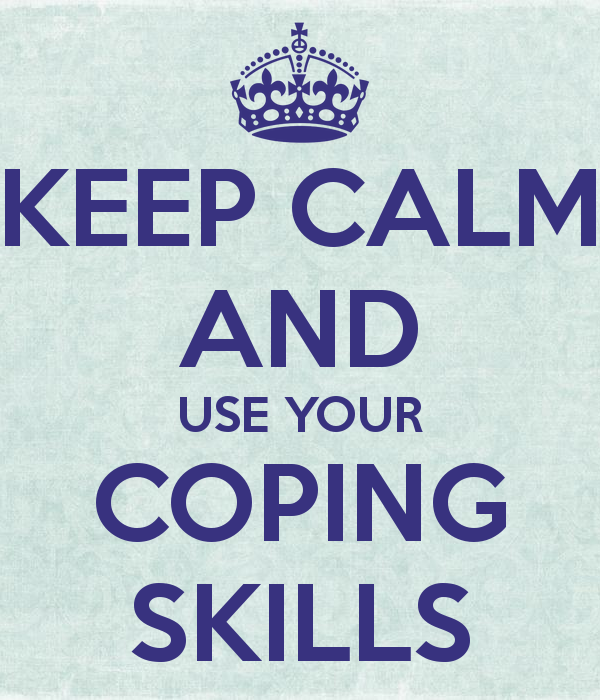 Stresszhez kapcsolódó személyes növekedés
az emberek egy része a nehéz élethelyzetekkel történő megküzdés során személyes növekedést él át (Tennen, Affleck, 1999)

a gondolkodás rugalmasabbá válásával lehet összefüggésben
a megküzdés folyamatában az egyes stádiumok közötti előre és visszafelé történő haladás a stresszorral szembeni megküzdési módok váltogatását teszi szükségessé

az adaptív megküzdés legfontosabb jellemzője a rugalmassága